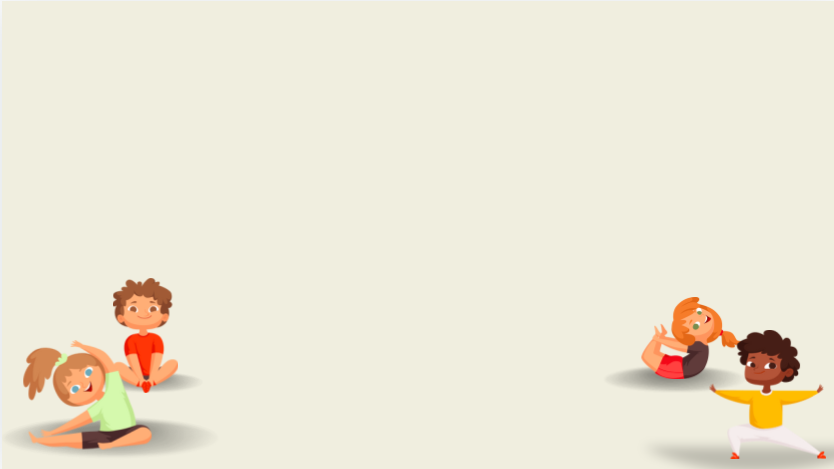 UBND QUẬN LONG BIÊN      TRƯỜNG MẦM NON HOA MỘC LAN
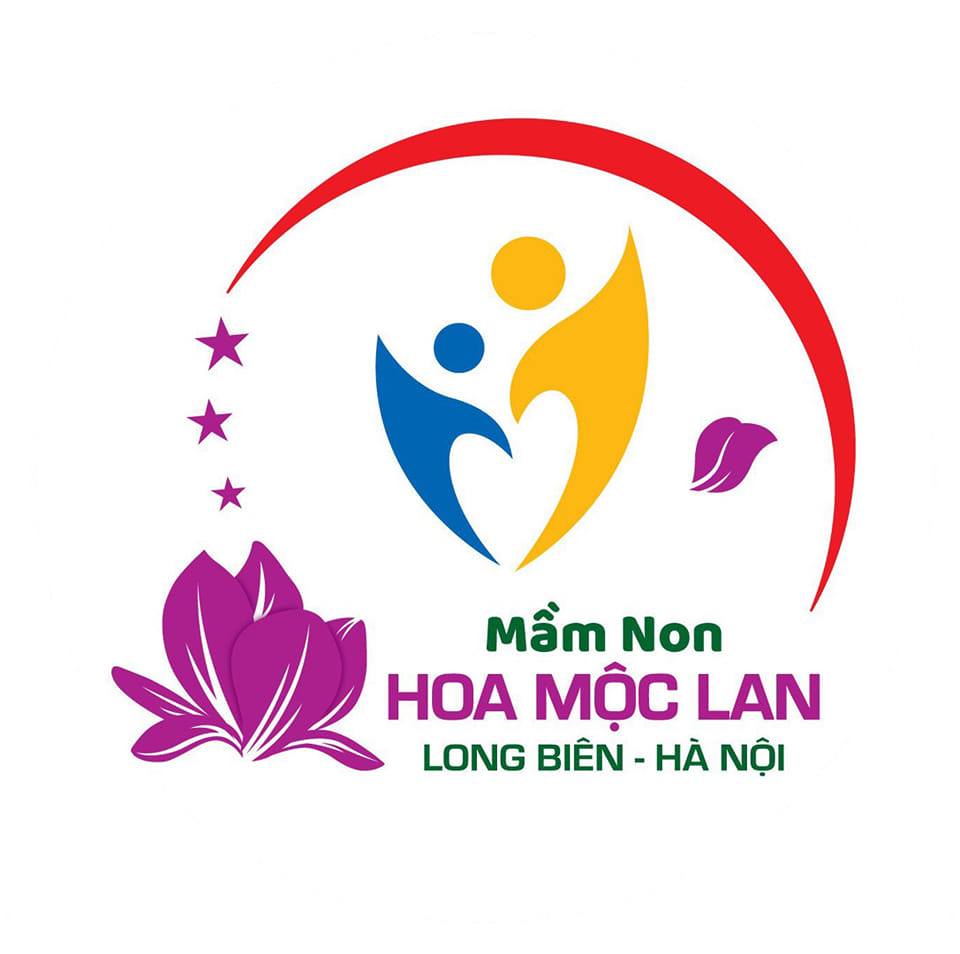 GIÁO ÁN LĨNH VỰC PHÁT TRIỂN  THỂ CHẤTĐề tài: Dạy trẻ yoga (Tư thế cái cây, tư thế cây cầu).Lứa tuổi: Mẫu giáo lớn (4- 5 tuổi)Số trẻ: 15-20 trẻThời gian: 25-30 phút
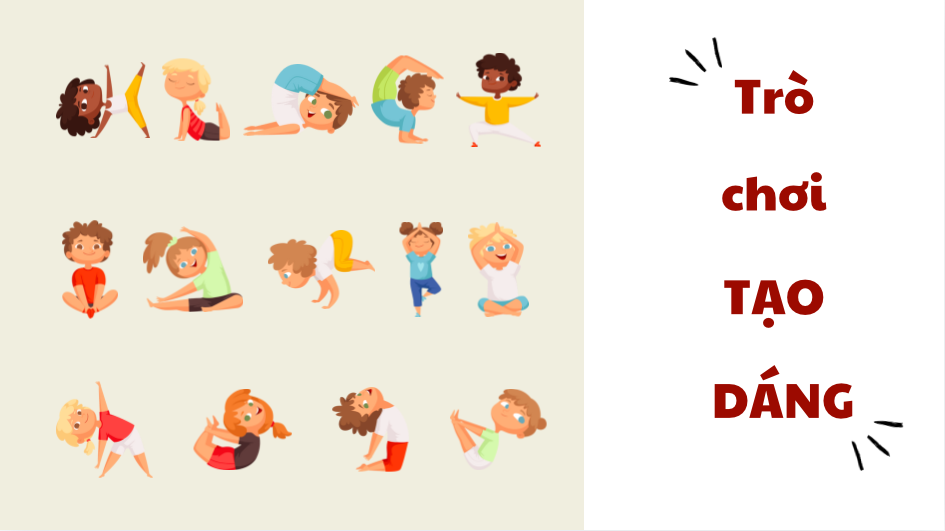 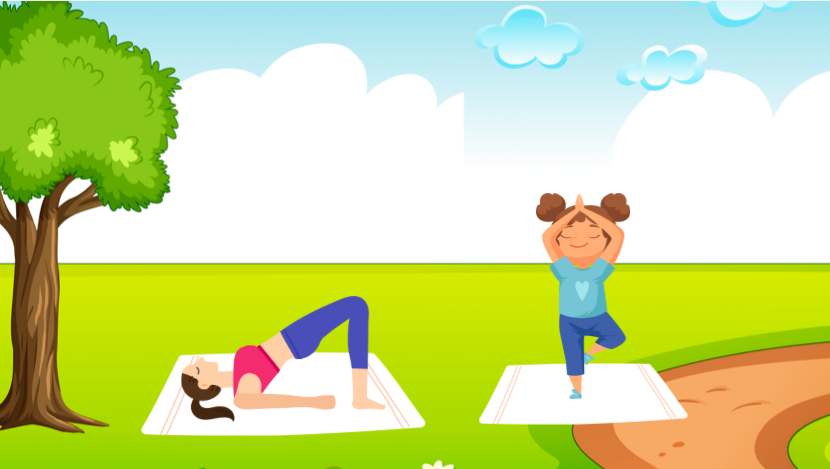 HĐ1 : Trải nghiệm với tư thế cái cây, cây cầu
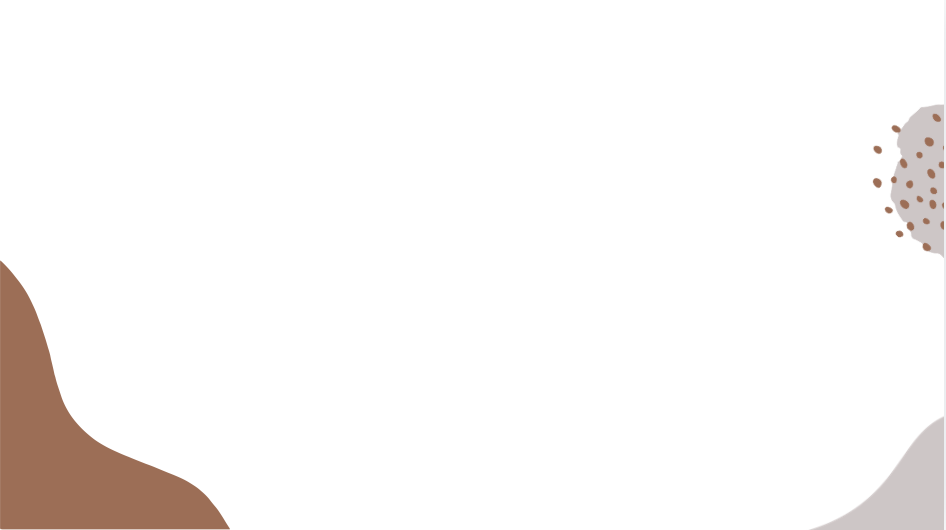 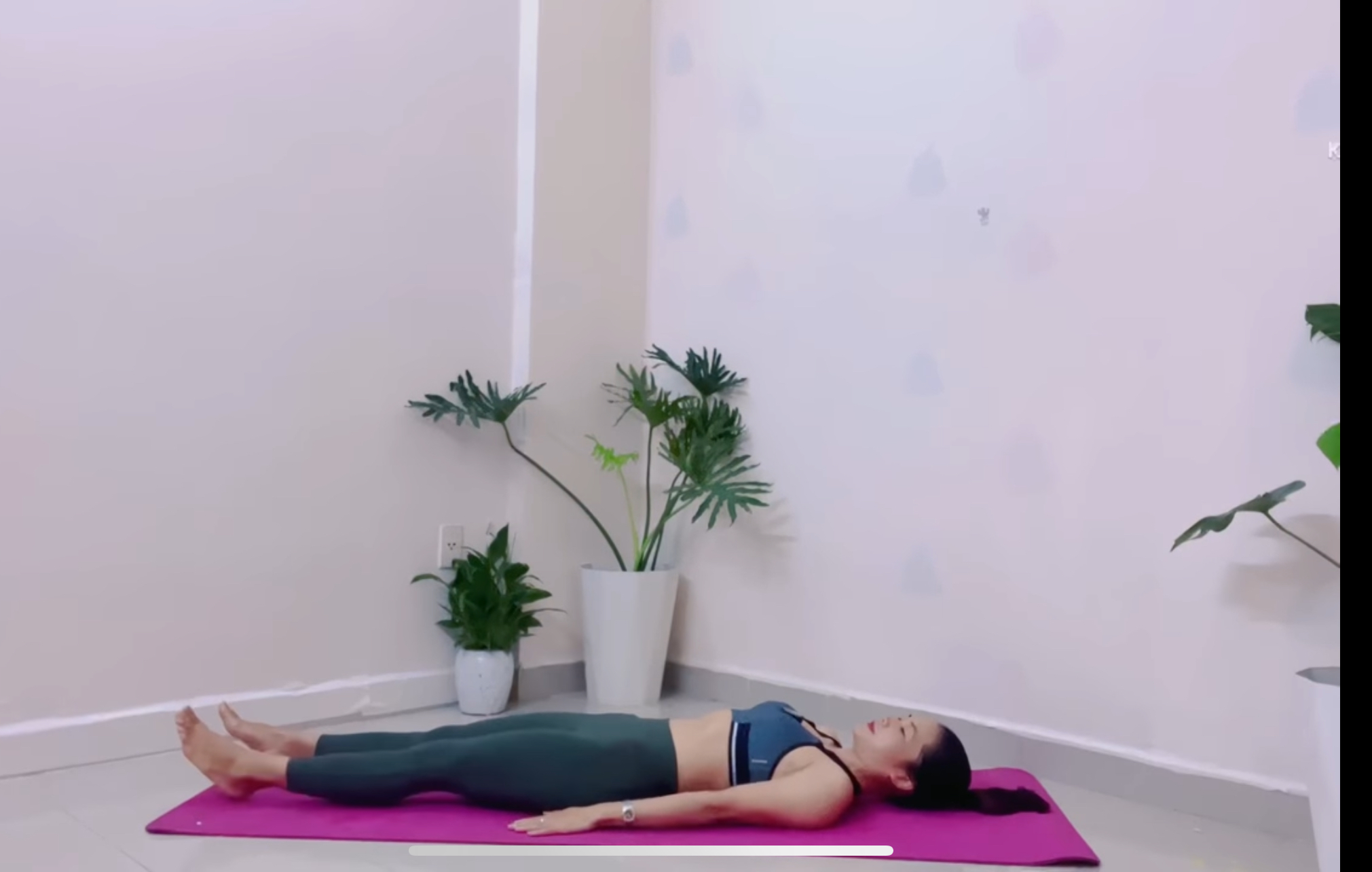 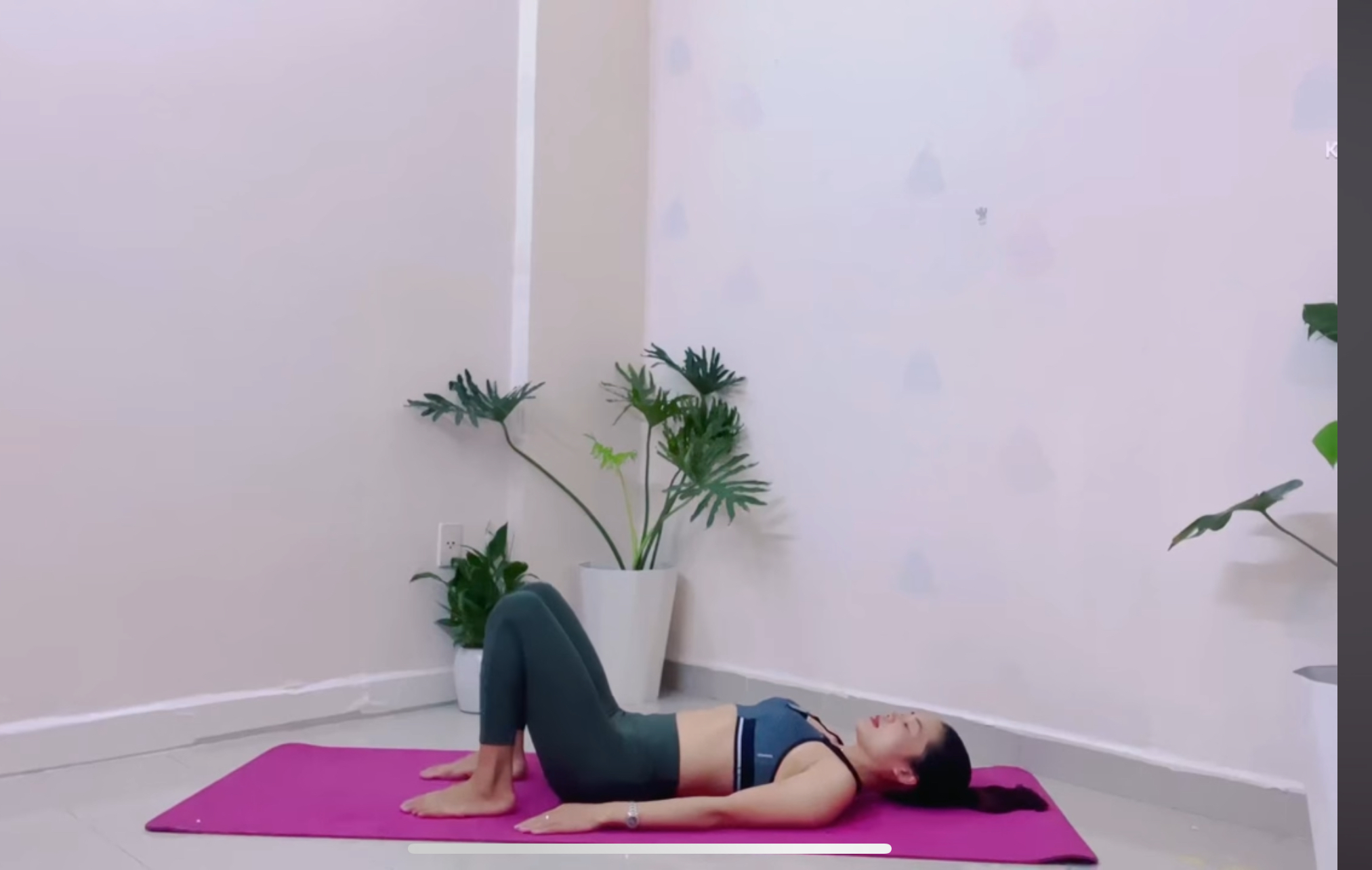 2
1
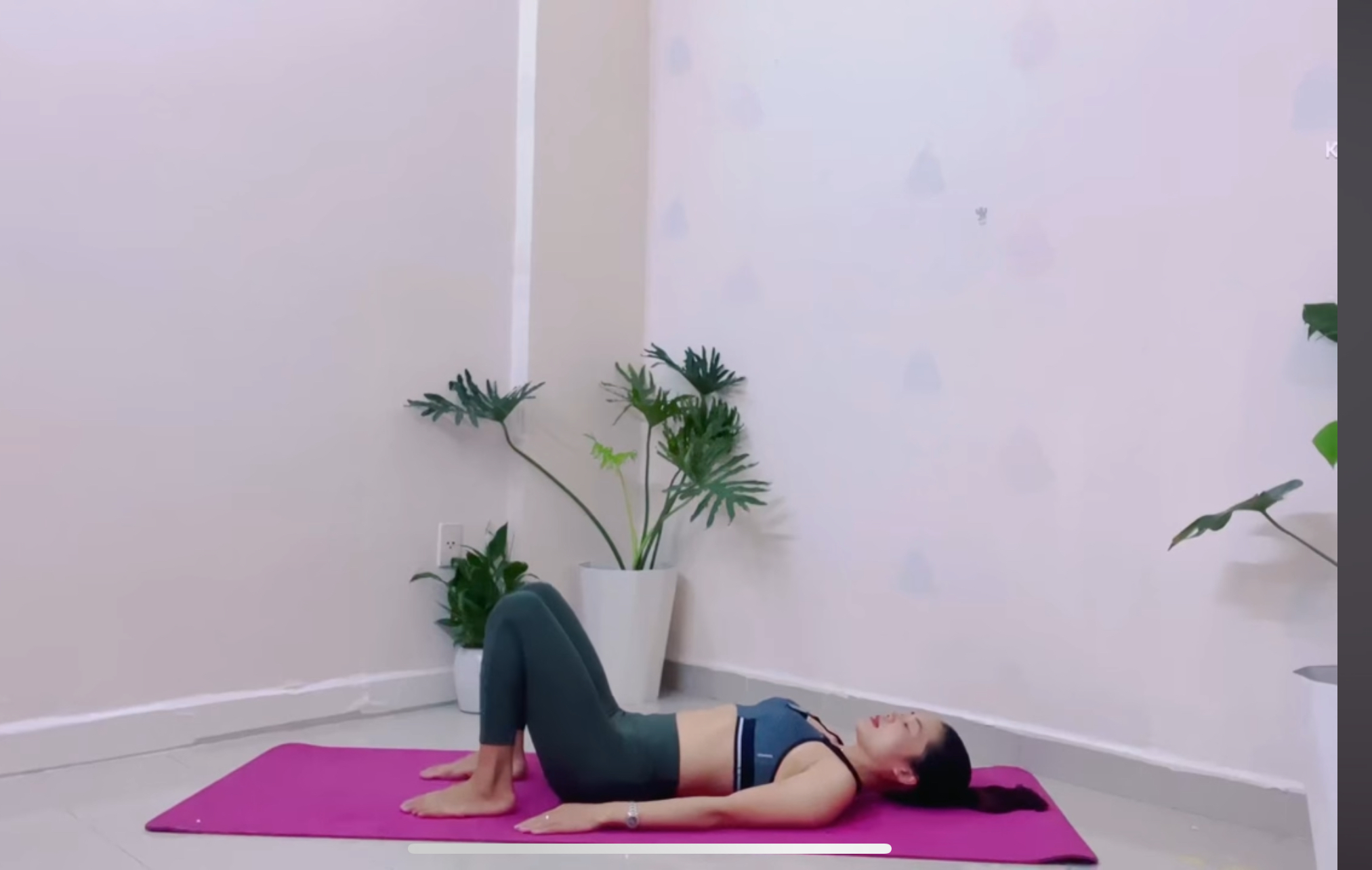 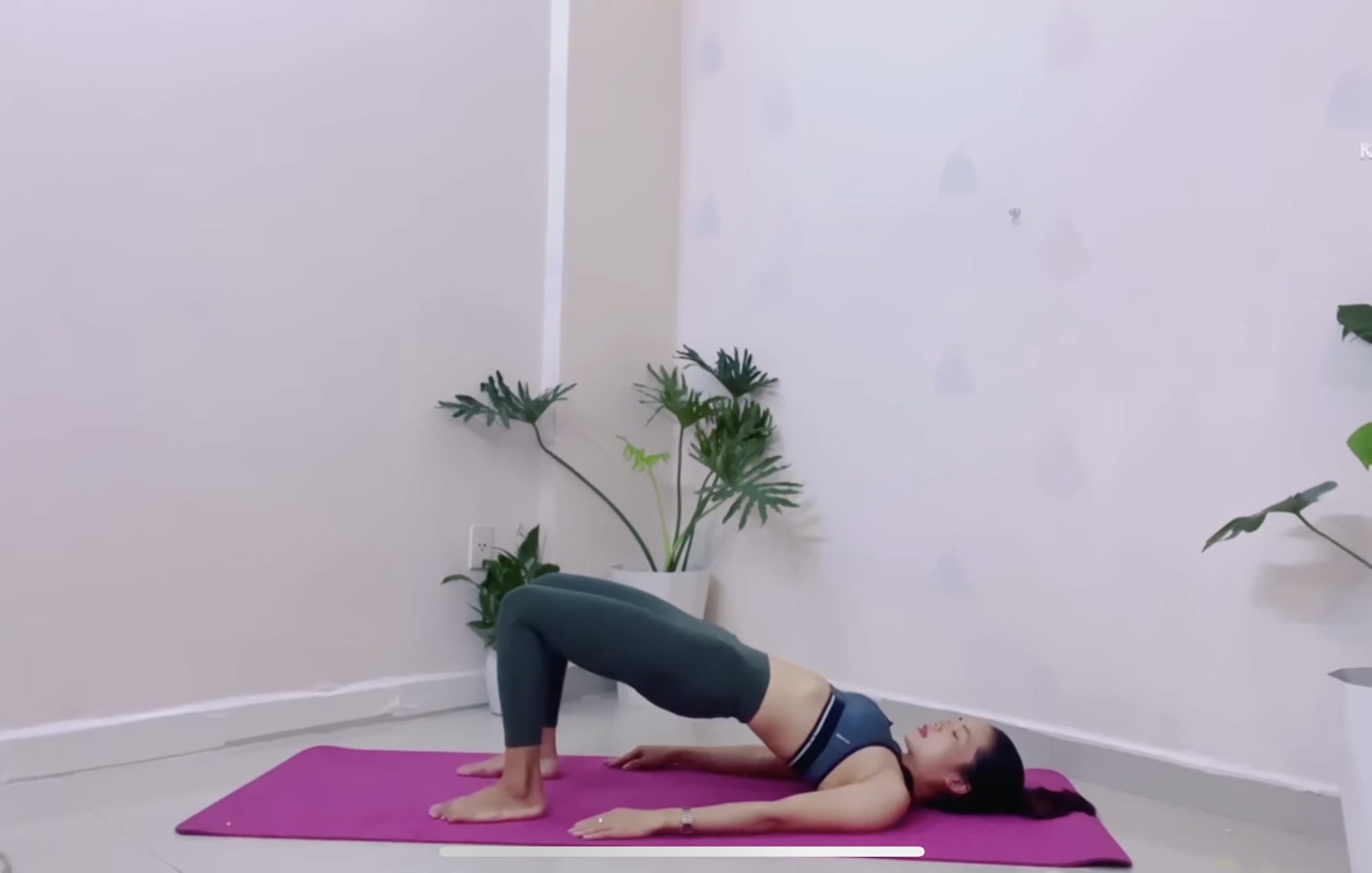 3
4
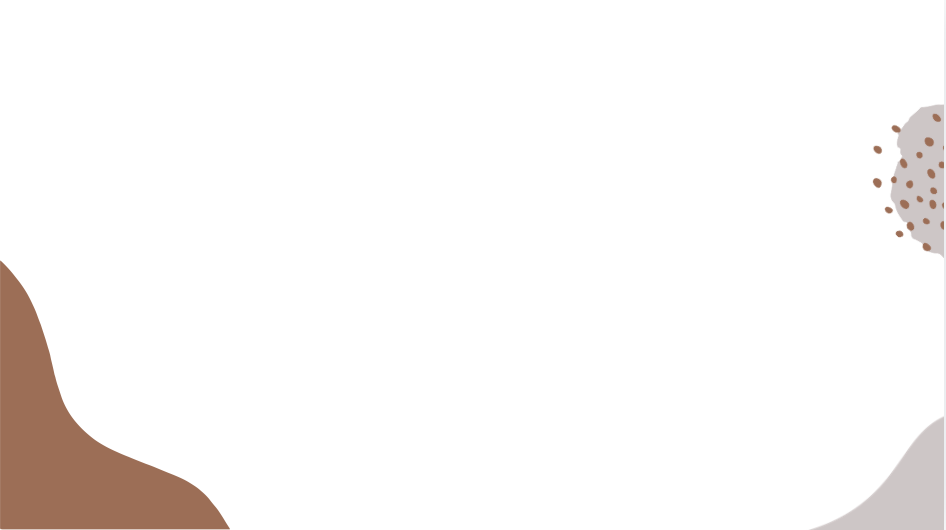 2
1
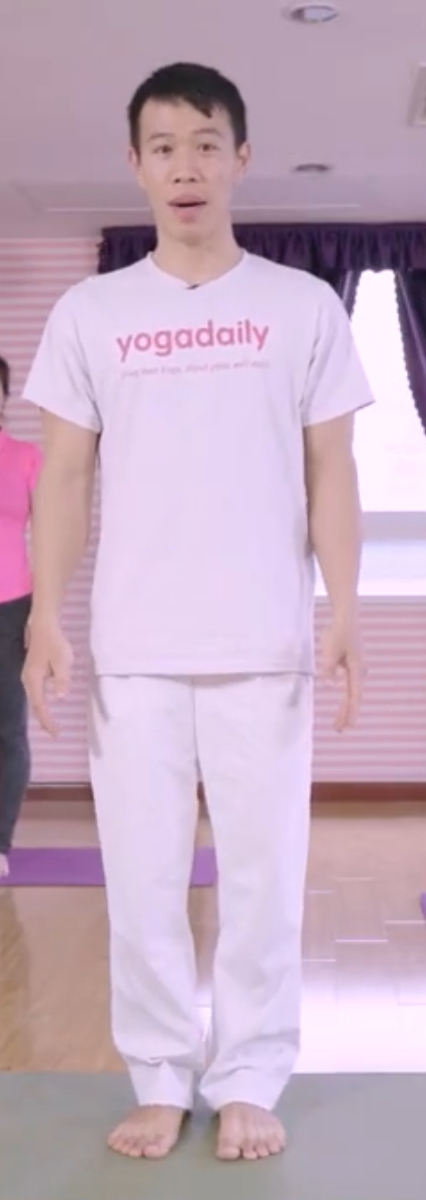 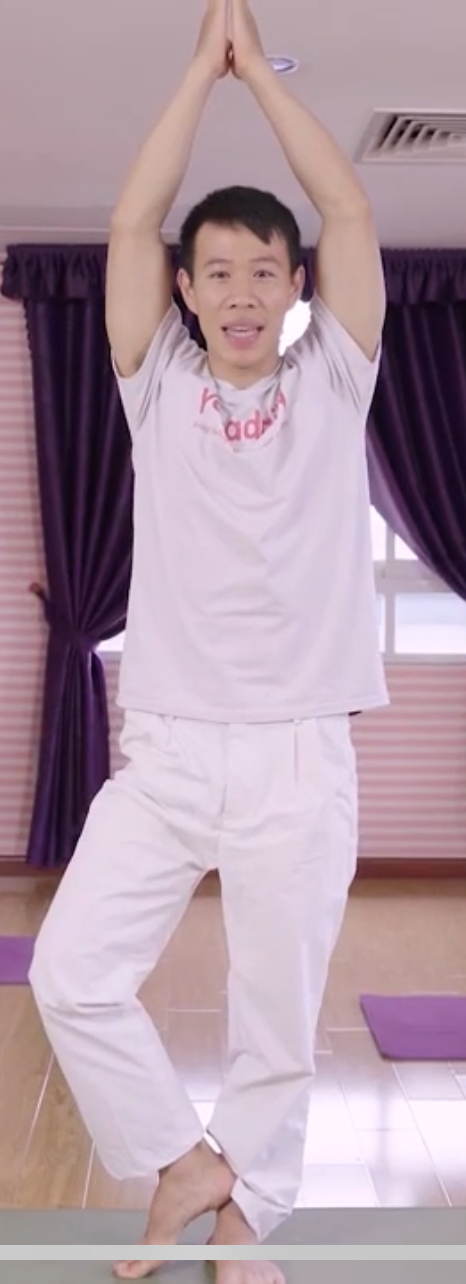 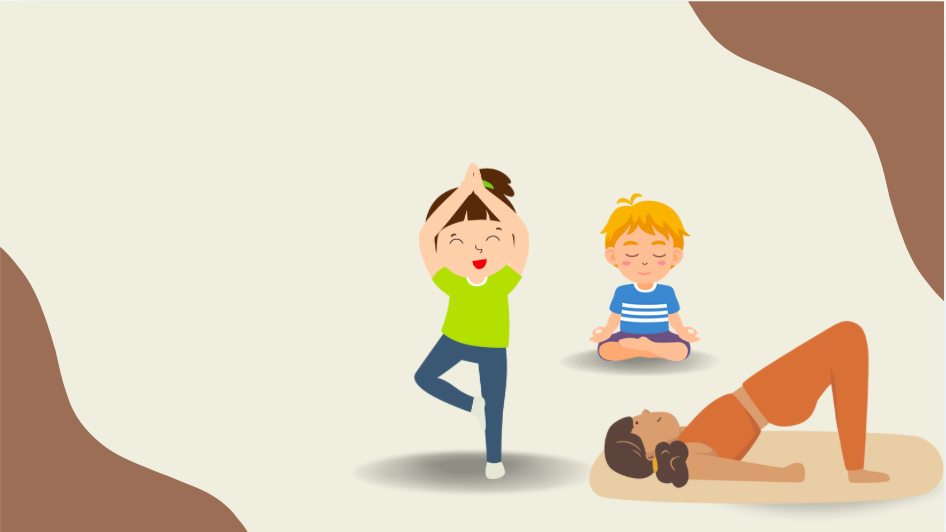 HĐ2 : Khởi động và tập 
hai tư thế yoga 
cùng cô
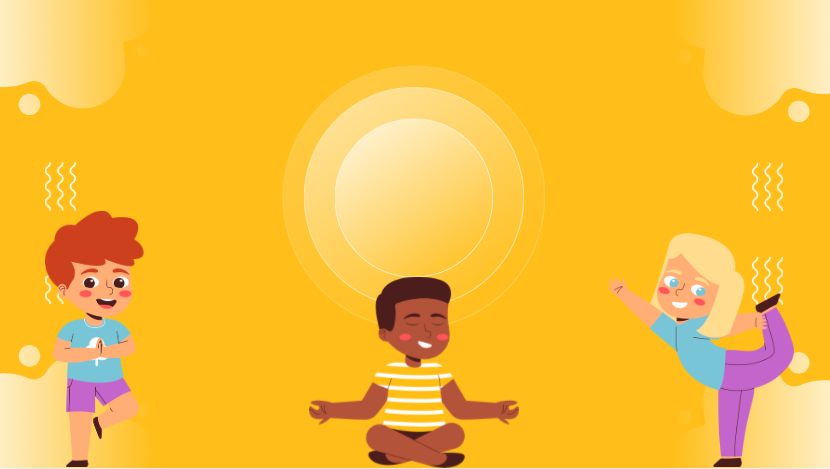 HĐ3 : Tập kết hợp các tư thế yoga 
Và hồi tĩnh
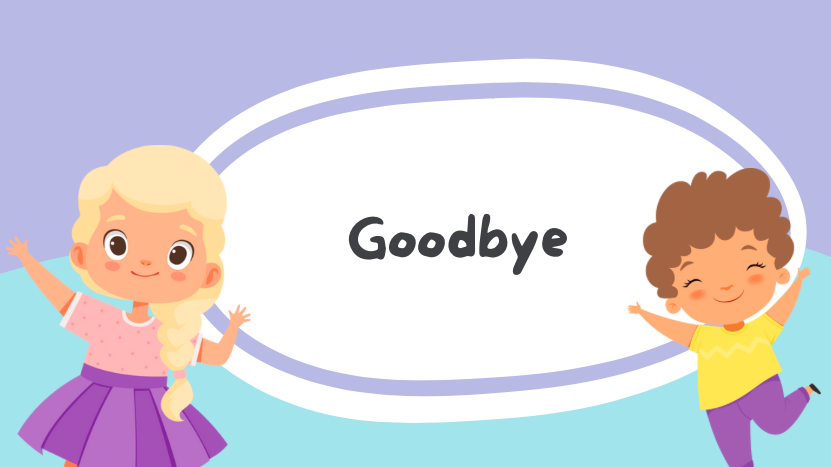